7
يستغرق تنفيذ هذا الدرس حصتين
القـــــــراءة 
مقــــال
سلامة موسى
الاستهتار برهان السأم
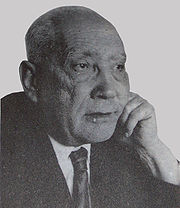 2
نواتج التعلم:
1 – يحلل فكر النص محدداً كيف تفاعلت الفكر وبنيت على بعضها .
2 – يحدد المعنى المناسب للكلمات من خلال السياق .
أ عبد الله الزعبي
الاستعداد لقراءة النص
المهارة القرائية
3
1 – التحدث حول ما نقرأ :
التحدث مع الآخرين عما نقرأ يعد من أكثر الأمور التي تساعدنا على تطوير مهاراتنا القرائية وقدرتنا على الاستفادة 
من النصوص التي نقرؤها .
سنطبق هذه المهارة في هذا الدرس ؛ فعليك بعد أن تقرأ المقال « الاستهتار برهان السأم» أن تلتفت إلى زميلك وتبدأ حواراً معه
حول الفكرة التي طرحها المقال ، وتذكر أن الأسئلة مفاتيح لتوسيع التفكير والتعمق في الموضوع ، اسأل نفسك وزميلك ،
مثلاً : ماذا يريد الكاتب أن يقول في النهاية ؟ هل يبالغ الكاتب فيما يقول ؟ هل تؤيده تأييداً تاماً؟ وهل تختلف معه 
في بعض النقاط ؟ ما هي ؟ لماذا تختلف معه ؟ هل تلتقي قائمتك التي كتبتها حول :
« أهم خمسة أسباب للملل في الحياة» كما يطرحها الكاتب؟ أين ؟ وكيف؟
2 – الربط والتوسع والتفكير:
من أهم مهارات القراءة اللازمة للنجاح والتفوق الربط بين الموضوعات المختلفة التي نقرؤها، وإيجاد عناصر التشابه
واكتشاف العلاقات ، وتوسيع دائرة الفهم والأسئلة ،سنطبق هذه المهارة في هذا الدرس؛ فعليك بعد أن تقرأ المقال
« الاستهتار برهان السأم» أن تعمل على إنجاز المهام المطلوبة تحت عنوان [ الربط والتوسع والتفكير]
أ عبد الله الزعبي
أثناء قراءة النص
4
اقرأ المقال الآتي قراءة صامتة وسجل على جانبيه أية كلمة تريد أن تسأل عن معناها ، أو تعليقاً أو سؤالاً :
أنشطة ما بعد النص
المهارة القرائية
1 – التحدث حول ما نقرأ :
استدر وتحدث : ( المناقشة في الفكرة العامة )
استدر إلى زميلك ، وتحدث معه حول المقال ، في دقيقتين ، ما رأيك؟ ما فكرة المقال ؟ 
هل أعجبك ؟ هل تؤيد ما فيه .
أ عبد الله الزعبي
2 – الربط والتوسع والتفكير:
5
فكر أكثر :[ التفكير في الأدلة والتفاصيل]
ابحث في المعجم عن معنى كلمة «استهتر» وسجله هنا :




اضرب أمثلة من عندك على مواقف تدل على استهتار الناس .
استهترَ / استهترَ بـ يستهتر ، استهتارًا ، فهو مُستهتِر ، والمفعول مُستهتَر به اِسْتَهْتَرَ بِأَشْغالِهِ : لَمْ يَهْتَمَّ بِها ، أَهْمَلَها ، لَمْ يُبالِ بِها ، اِسْتَخَفَّ بِها ، كانَ مَشْغولاً عَنْها اِسْتَهْتَرَ بِصَاحِبَتِهِ : أَصْبَحَ لاَ يُبَالِي مَا قِيلَ فِيهِ لأَجْلِهَا استهتر بالشَّيءِ : أهمله ، استخفَّ به ، لم يبال به ، ولم يكترث له
استهتار كثير من الشباب بالخروج على القانون ( عدم الالتزام بقوانين المرور )
(عدم الحفاظ على الممتلكات العامة) ( إزعاج الآخرين )
أ عبد الله الزعبي
رأى الكاتب أن السبب الرئيسي لاستهتار أكثر الناس هو عدم وجود معنى لحياتهم
      كيف دلل على رأيه هذا ؟ هل تجده أقنعك؟.


هل من الممكن أن يؤدي « عدم وجود معنى لحياة الإنسان» إلى سلوك آخر غير الاستهتار؟
      حاول أن تضرب أمثلة .

فكر مع زميلك ، هل هناك أسباب أخرى للاستهتار ؟ ما هي؟ اكتبها هنا .
6
إن خلو الحياة من الدلالة هو الذي يجعل الشاب يتساءل : لماذا أعيش ؟ ومتى سأل هذا السؤال
ولم يجد الجواب الشافي فإنه عندئذ يستهتر . وهذا إلى حد ما مقنع ولكنه ليس مبرر.
نعم ، قد يؤدي إلى الإدمان ، وأحياناً إلى الانتحار ، وأحياناً إلى الجريمة .
سوء التربية .
ضعف الوازع الديني .
الفراغ
أ عبد الله الزعبي
ما معنى « سيطرد» في قول الكاتب :
     « كيف إذن نوجد الدلالة لحياتنا ؟ نوجدها بأن ننشئ ، نبني ، نشيد ، نؤدي العمل
     ما نرى نتائجه تنمو أمام أعيننا ، فنفرح ونحس أن المستقبل جزء من الحاضر ؛ لأن هذا
     العمل سيطرد نمواً في السنين القادمة ، أي في هذا المستقبل» 





ما الجد الباقي ؟ وما اللهو الزائل ؟ كما أوضحه الكاتب
7
اِطَّرَدَ: ( فعل ) اطَّردَ يطَّرِد ، اطِّرادًا ، فهو مُطَّرِد اِطَّرَدَتِ الأحْداثُ : تَتابَعَتْ ، تَوَاتَرَتْ /اِطَّرَدَ النَّهْرُ : تَتابَعَ جَرَيانُهٌ /اِطَّرَدَ الشَّبَحُ : اِبْتَعَدَ اطَّرَدَ : تتابَعَ اطَّرَدَ : تَسَلْسَلَ
الجد الباقي :الذي يجد ويتعب ويعرق ويفكر كثيراً ويحمل أعباء الهموم والاهتمامات ويضطلع بالمسؤوليات .....
اللهو الزائل :الذي يستهتر ويعيش في اللهو ويتبع شهوات الدنيا وينغمس بالتدخين والسهر ولا يتعب في كسب ولا
يبالي بالواجبات الاجتماعية أو الرقي الشخصي .
أ عبد الله الزعبي
الكتابة حول القراءة
8
1 – اكتب قائمتك الخاصة بأفضل سبعة أعمال للتخلص من الملل .
[ أحضر قائمتك في الحصة القادمة ]
واجب بيتي
2 – في فصل «الكتابة للاحتراف» سيكون هناك درس مرتبط بهذا الدرس القرائي عنوانه 
 [ هدفي في الحياة ] نرجو أن تستفيد مما قرأت هنا في كتابة نصك هناك .
أ عبد الله الزعبي